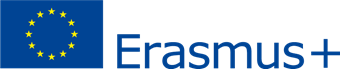 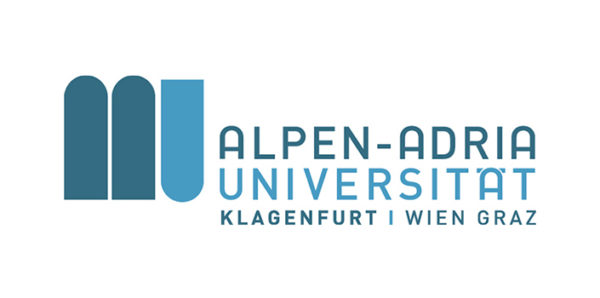 prof. dr. sc. Renata ReljaOdsjek za sociologijuFilozofski fakultet Split
Vrijeme i mjesto Erasmus+ mobilnosti
20. 01.- 24. 01. 2020.
Alpen-Adria Universität Klagenfurt, Faculty of Cultural Sciences, Department for Media and Communication
Domaćin
Univ.Prof. Dipl.-Psych.Mag.Dr. Rainer Winter
 
Assoc.Prof. Matthias Wieser 	
 ERASMUS Coordinator 	
 Matthias.Wieser@aau.at 	

Faculty of Cultural Sciences
Department for Media and Communication
Universitaetstrasse 65-67
9020 Klagenfurt am Wörthersee
Tel: +43 463 2700 1824
Rezultati mobilnosti
Tijekom petodnevnog boravka na Alpen-Adria Sveučilištu u Klagenfurtu održan je niz  predavanja kao i radnih sastanaka s kolegama s Odsjeka 
Razmotrene su mogućnosti buduće suradnje u vidu znanstvenih projekata kao i nastavka razmjene profesora i studenata
Razmotrene su mogućnosti  buduće suradnje u vidu znanstvenih istraživačkih projekata i nastavka suradnje u sklopu Centara 
Razmotrene su mogućnosti  buduće suradnje u vidu znanstvenih istraživačkih projekata i nastavka suradnje u sklopu Centara
Dobro je znati
Povoljan smještaj moguće je naći pokraj velesajma (Messe) u blizini centra, a autobus vozi izravno do Sveučilišta
Slovenski je drugi službeni jezik u Klagenfurtu
Priroda: osim jezera Wörthersee, uz koje se nalazi i Sveučilište, u blizini grada još je nekoliko jezera 
Kupovinu u Klagenfurtu treba obavljati do šest sati poslijepodne te prije vikenda - navečer i nedjeljom su trgovine zatvorene